শুভেচ্ছা
ভবানী কান্ত রায় প্রধান শিক্ষকপাহাড়পুর সরকারি প্রাথমিক বিদ্যালয় কাহারোল,দিনাজপুর ।
শ্রেণিঃ দ্বিতীয় 
বিষয়ঃ বাংলা 
পাঠঃ ছয় ঋতুর দেশ 
পাঠ্যাংশঃআমাদের দেশটা........ ঋতু হচ্ছে ছয়টি ।
শিখনফল
২.৭.১ বাংলা বারো মাস ও ছয় ঋতুর  বিষয় পড়ে বুঝতে পারবে ।
২.৭.২  বাংলা বারো মাস ও ছয় ঋতুর বিষয় পড়ে বুঝতে পারবে ।
২.৫.১  বাংলা বারো মাসের নাম লিখতে পারবে ।
২.৫.২  বাংলা ছয় ঋতুর নাম লিখতে পারবে ।
২.৫.৩  বাংলা বারো মাস সংশ্লিষ্ট প্রশ্নের উত্তর লিখতে পারবে ।
২.৫.৪  ছয় ঋতু  সংশ্লিষ্ট প্রশ্নের উত্তর লিখতে পারবে ।
ছয় ঋতুর দেশ
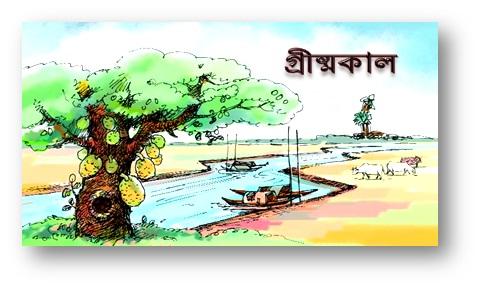 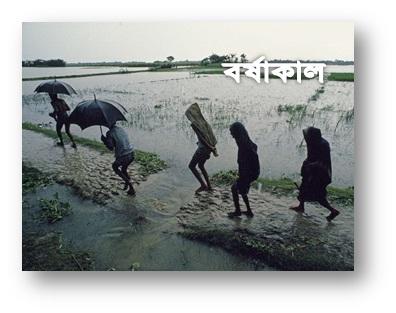 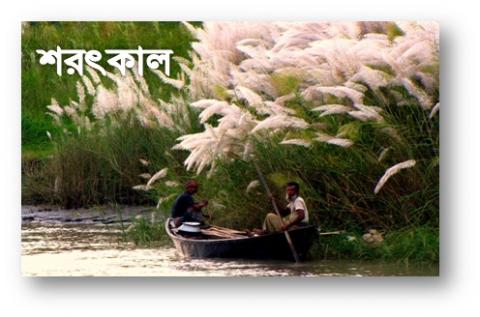 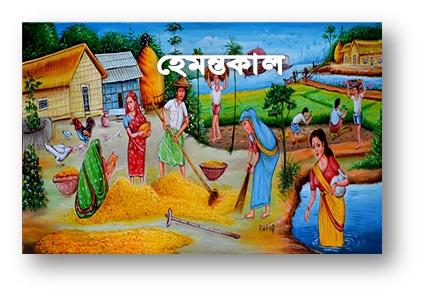 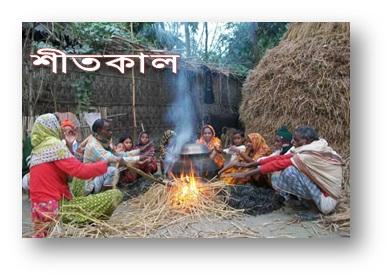 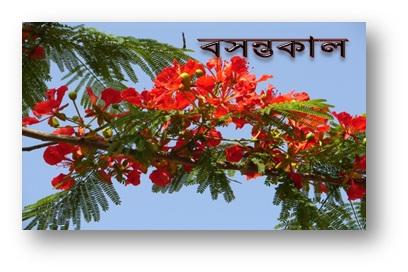 বাংলাদেশের মানচিত্র
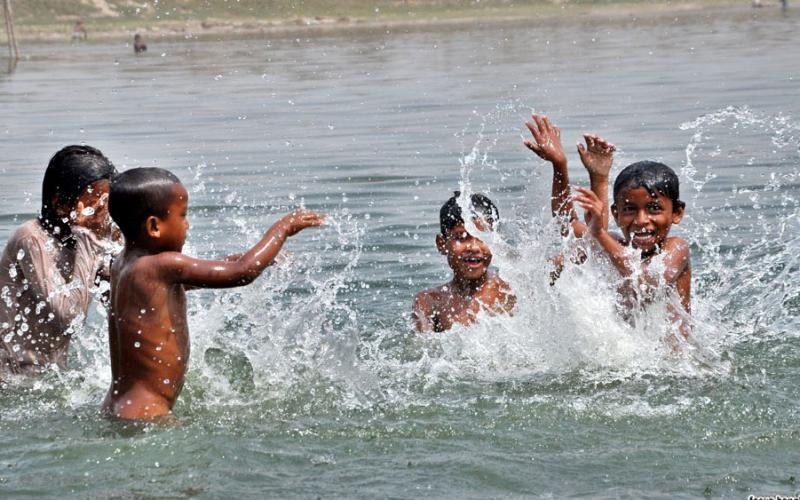 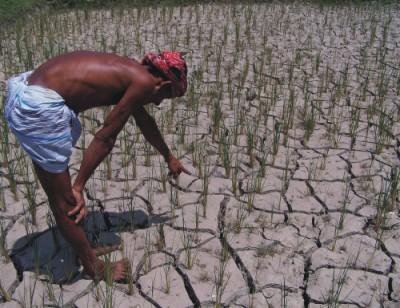 গ্রীষ্মকাল
বৈশাখ ও জ্যৈষ্ঠ মাস হলো গ্রীষ্মকাল
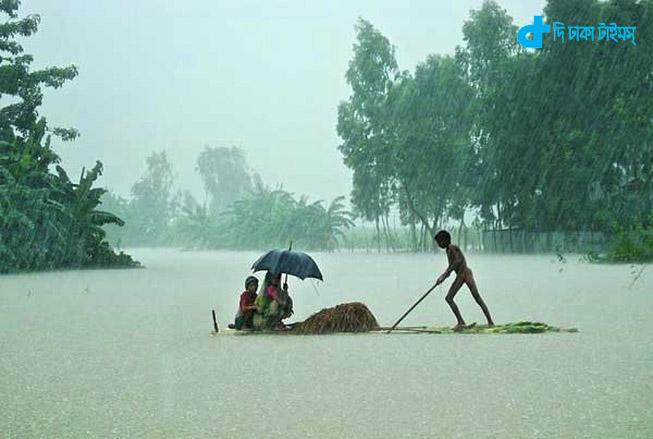 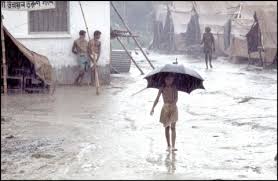 বর্ষাকাল
আষাঢ় শ্রাবণ মিলে বর্ষাকাল
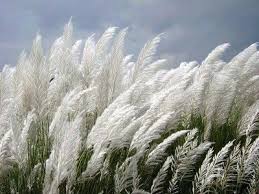 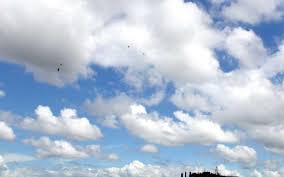 শরৎকাল
ভাদ্র-আশ্বিন হচ্ছে শরৎকাল
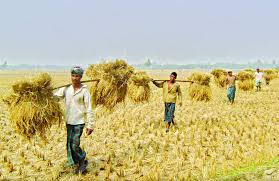 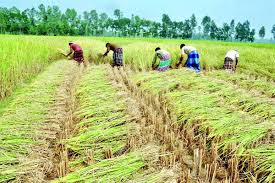 হেমন্তকাল
কার্তিক ও অগ্রহায়ণ মাস হলো হেমন্তকাল
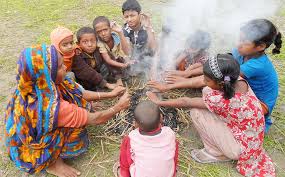 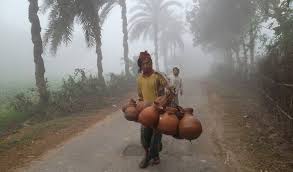 শীতকাল
পৌষ আর মাঘ মাস হলো শীতকাল
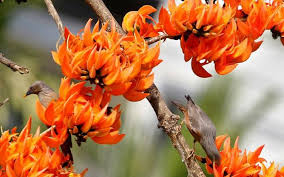 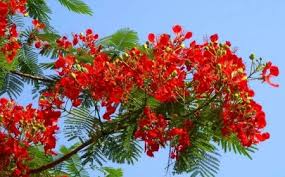 বসন্তকাল
ফাল্গুন ও চৈত্র এ দু মাস বসন্তকাল
যুক্তবর্ণগুলো চিনে নিই এবং ভেঙ্গে দেখাইঃ
সুন্দর
ন্দ
ন
দ
ন্দ
সূর্য
য
র্য
ম
শ
পশ্চিম
শ্চ
সপ্তাহ
প্ত
প
ত
হচ্ছে
ছ
চ
চ্ছ
শব্দের অর্থ জেনে নিইঃ
শোভা
রুপালি
রুপার মতো
রূপ
ঋতু
কাল
দিন ও রাতের মিল হয় যে সময়ে ।
সন্ধ্যা
শিক্ষকের পাঠ
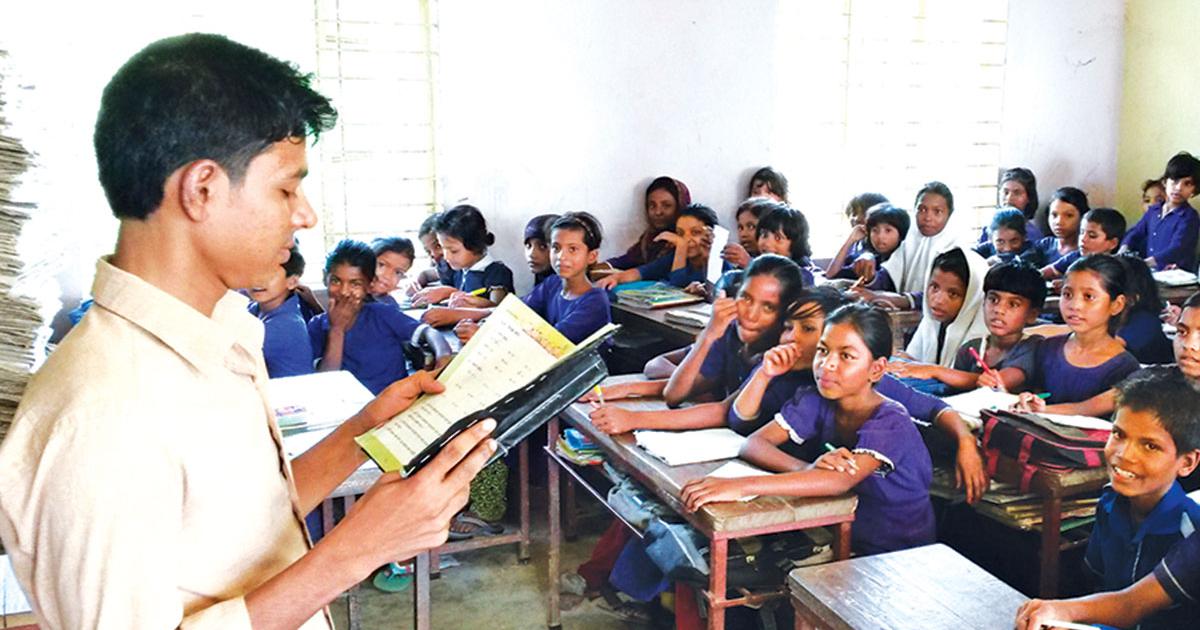 শিক্ষার্থীর পাঠ
দলীয় কাজ
দল-বর্ষা
কয় মাসে একটি ঋতু হয় ? ছয়টি ঋতুর নাম লেখ ।
বাংলা বছরের প্রথম ছয় মাসের নাম লিখ।
দল-শরৎ
দল-বসন্ত
বাংলা বছরের শেষ ছয় মাসের নাম লিখ।
একক কাজ
যুক্তবর্ণ দিয়ে শব্দ তৈরি করঃ
ন্দ
শ্চ
চ্ছ
মূল্যায়ন
১। কত দিনে এক মাস ?
২। আমাদের দেশটা কেমন ?
ধন্যবাদ